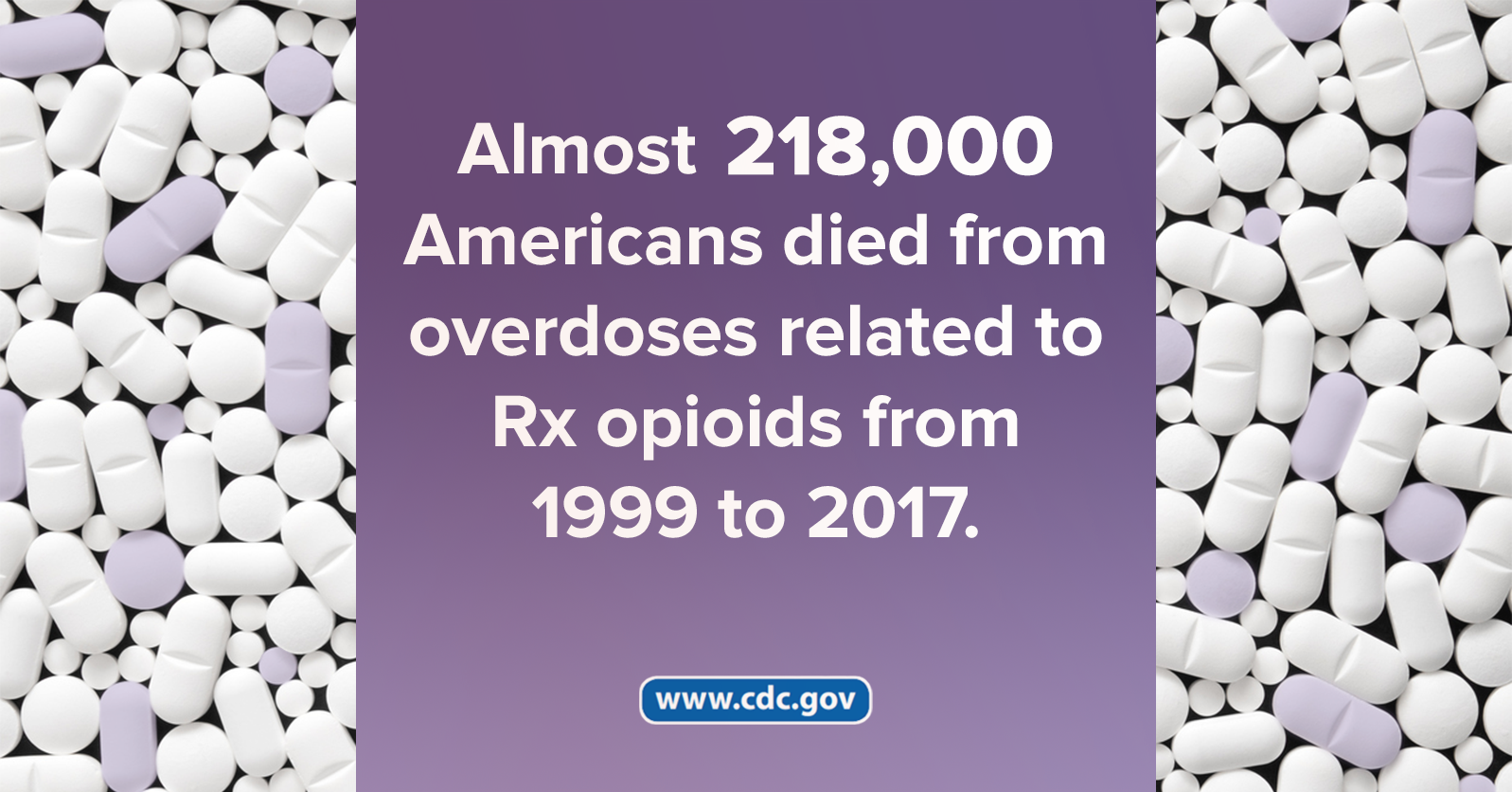 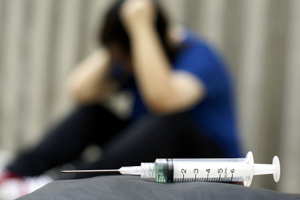 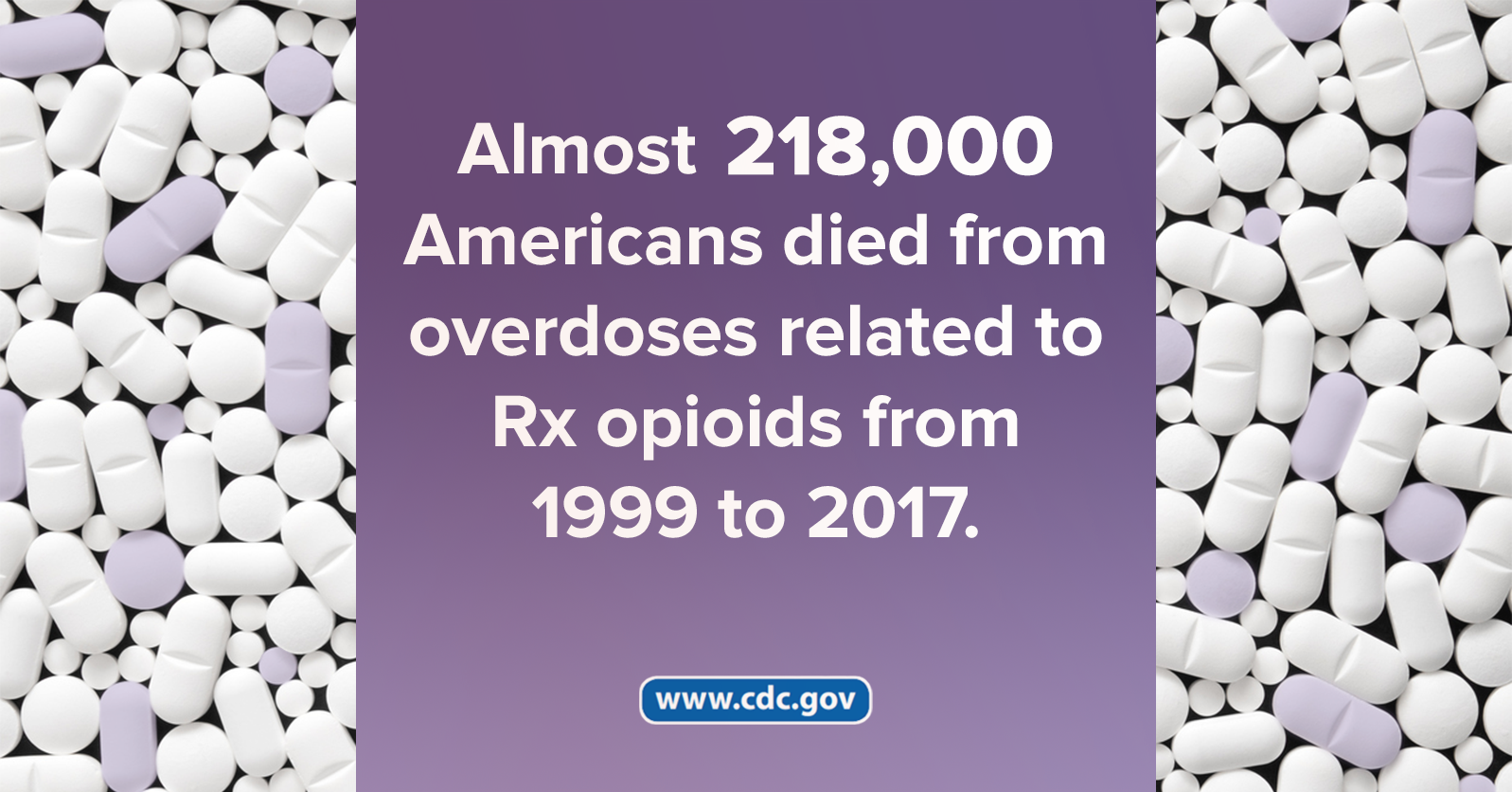 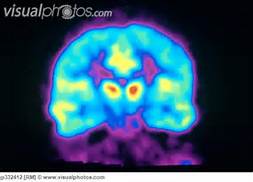 The Real Dangers 
of Equating 
Opioid 
Dependence
 with Addiction
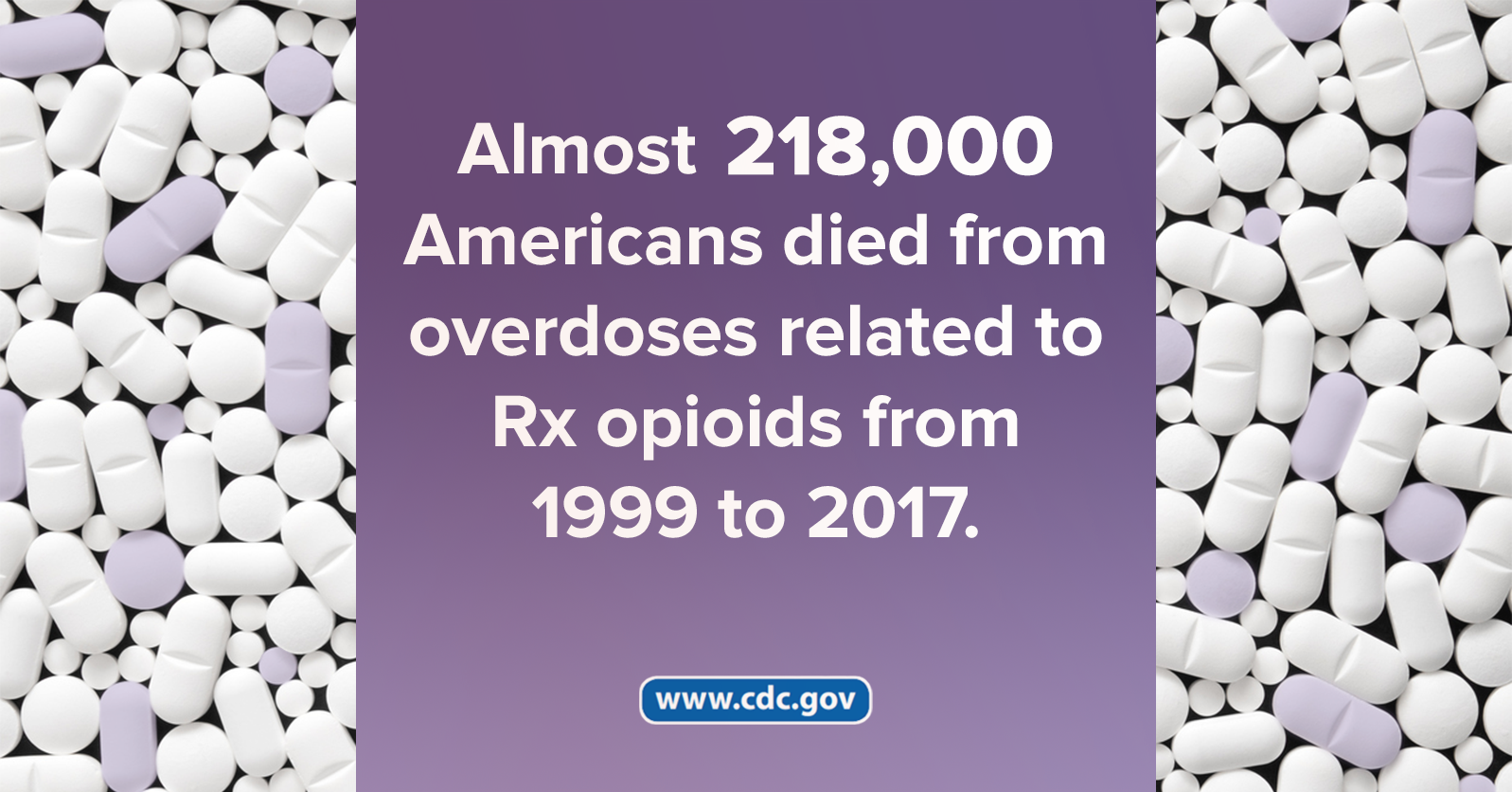 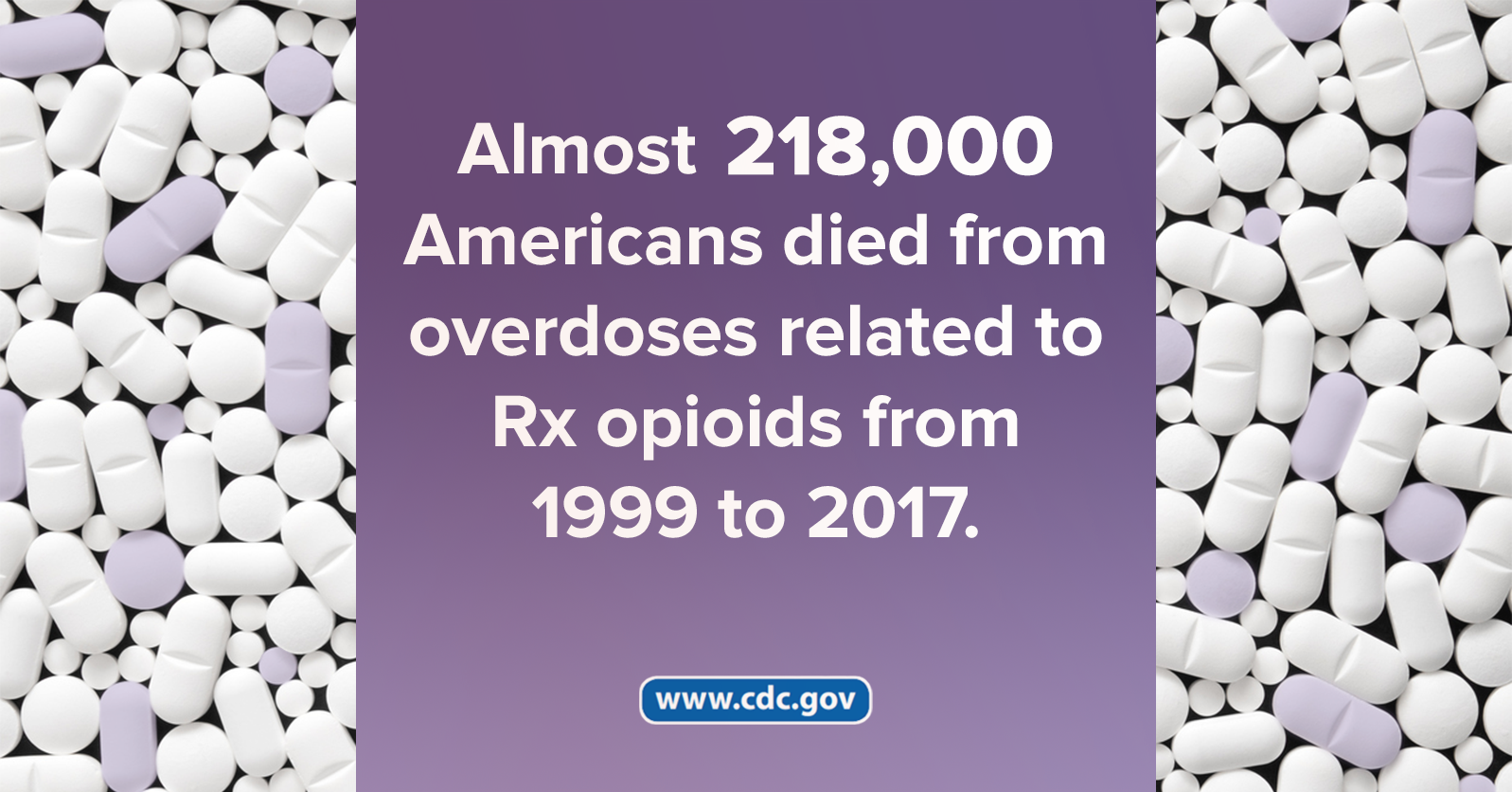 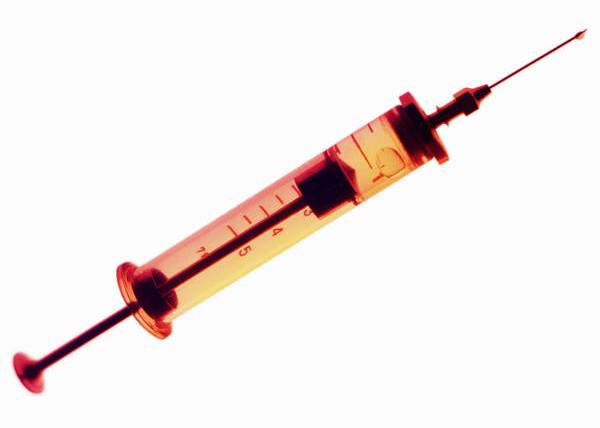 Nora D. Volkow, M.D.
Director
National Institute on Drug Abuse
National Institutes of Health
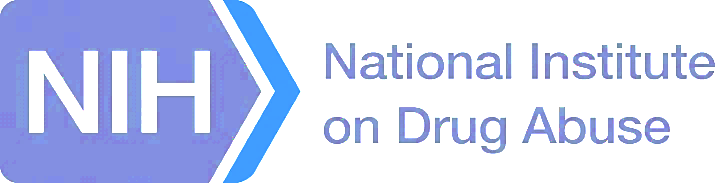 @NIDAnews
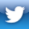 [Speaker Notes: The Real Dangers of Equating Opioid Dependence with Addiction 
You are asked to speak for a maximum of 15 minutes and cover the following:

The distinction between dependence and addiction 

How this distinction manifests at the behavioral and biological (brain) level

Its implications for preventing and treating OUD and pain conditions

Data demonstrating that most overdoses occur in people misusing opioids-not taking them as medically prescribed (Emily is checking into the data on this)

Research needs in this space]
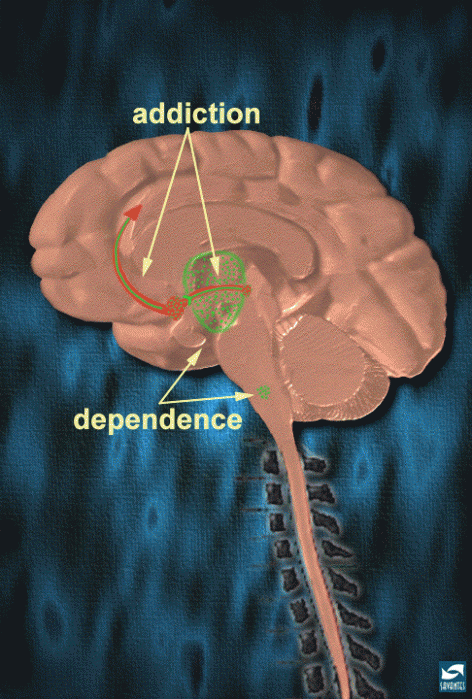 Develops slowly (months) 
     in 10-20% exposed 
Reward, mood, executive function circuits
Intense craving, compulsive use, unable to stop
Persists for months or years
Develops rapidly (days) 
     in most people 
Autonomic regions
Withdrawal symptoms 
Resolves within days
Physical
NIDA. (2007, January 2). The Neurobiology of Drug Addiction.  Retrieved from https://www.drugabuse.gov/neurobiology-drug-addiction on 2019, November 12
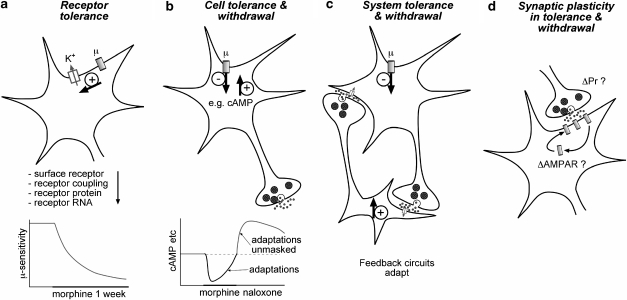 Physical Dependence 
Develops rapidly (days) 
in most people 

Represents cellular adaptations in autonomic regions  

Manifests as physical withdrawal symptoms 

Resolves within days
 
Treated by slowly tapering the drug
Christie Br J Pharmacol. 2008
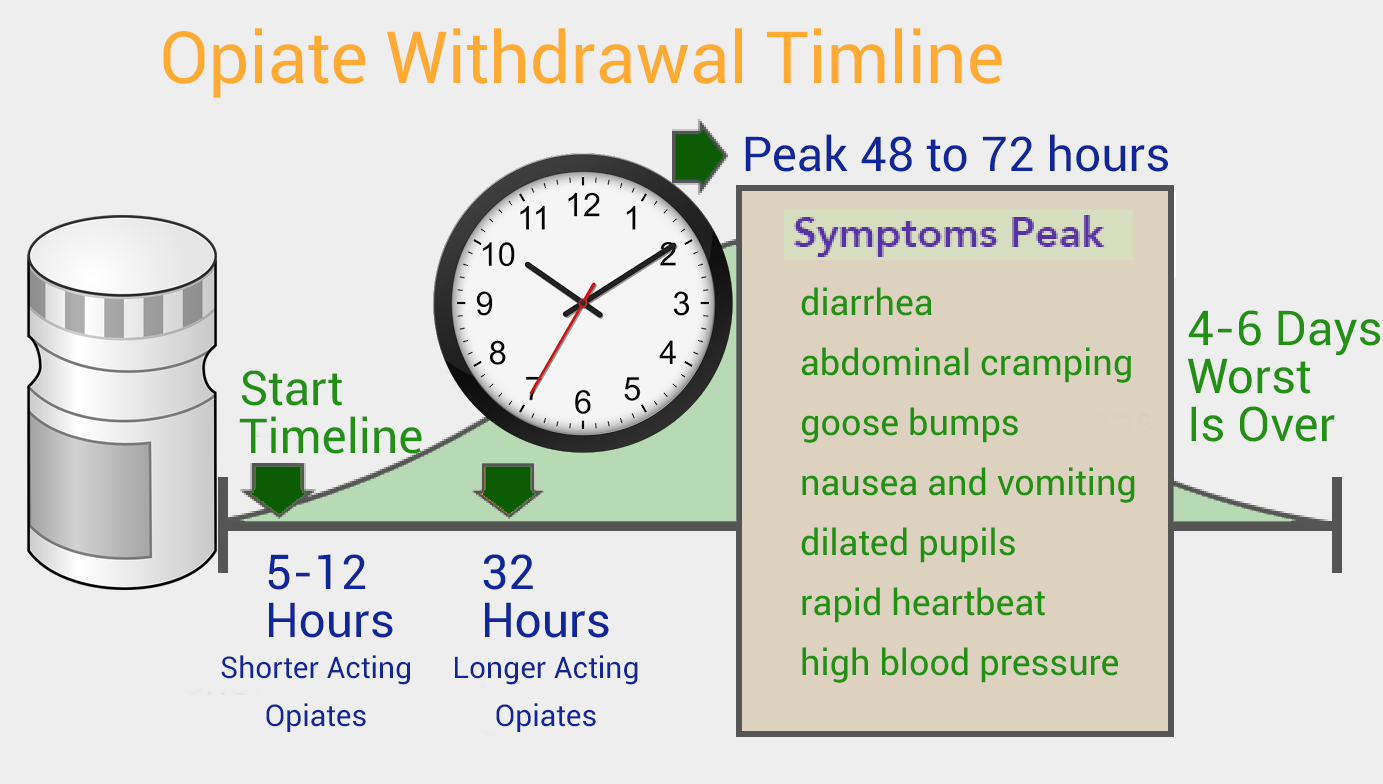 Graphic from: Safe Harbor Recovery
Addiction 
Develops slowly (months) 
in those vulnerable (10-20%) 

Long-lasting adaptation in brain circuits involved with reward, self regulation and mood

Manifest as intense drug craving, compulsive use and inability to stop despite harm

Takes months or years to resolve

Treated long term with medications along with behavioral support therapies
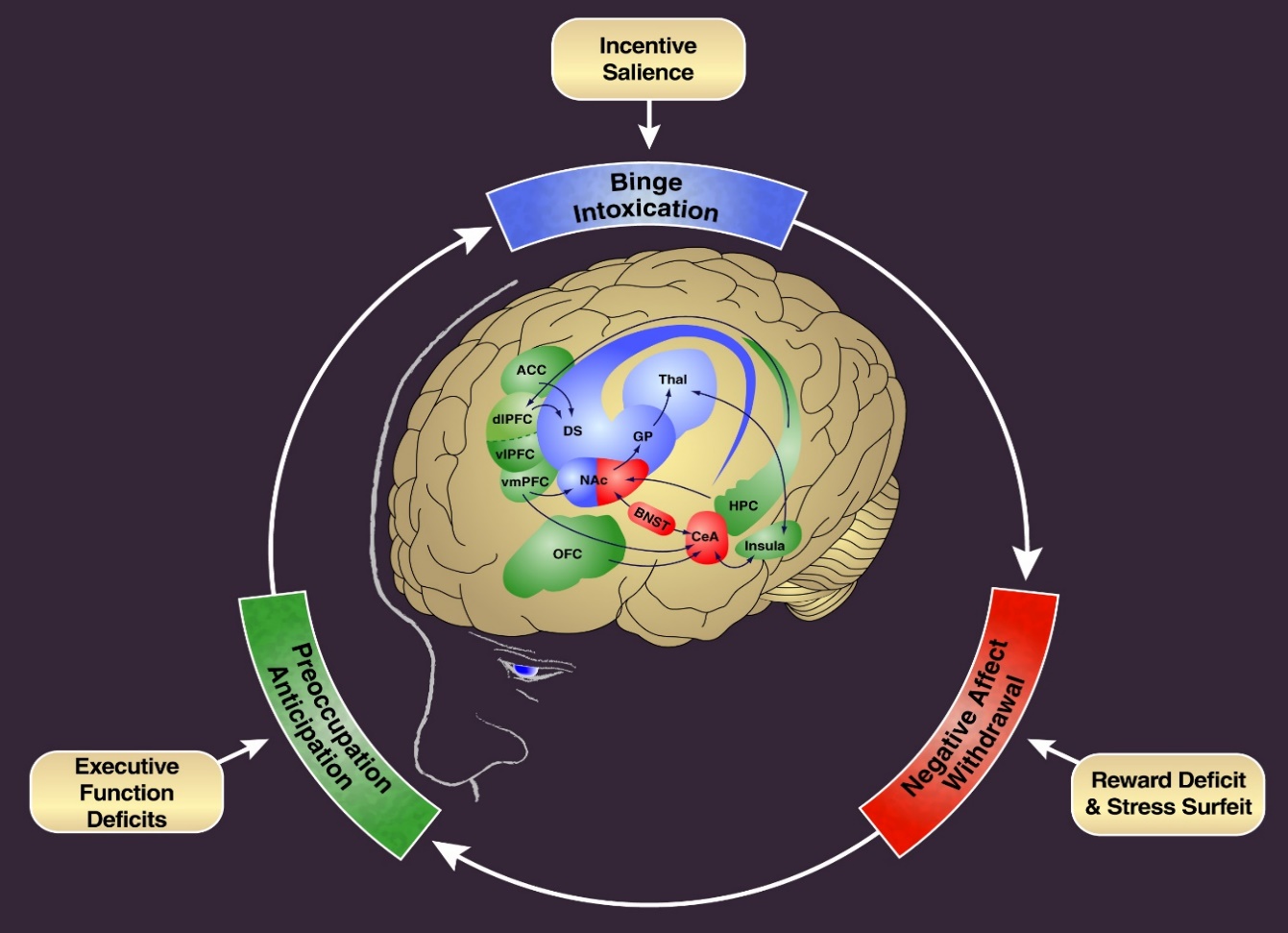 Koob, GF and Volkow ND, Neuropsychopharmacology Reviews 2010
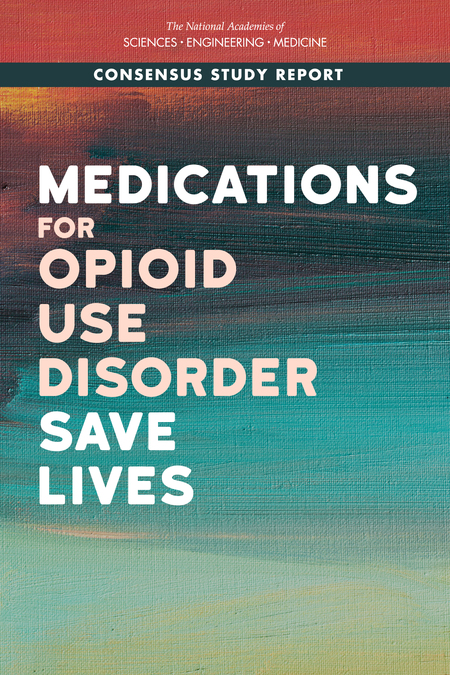 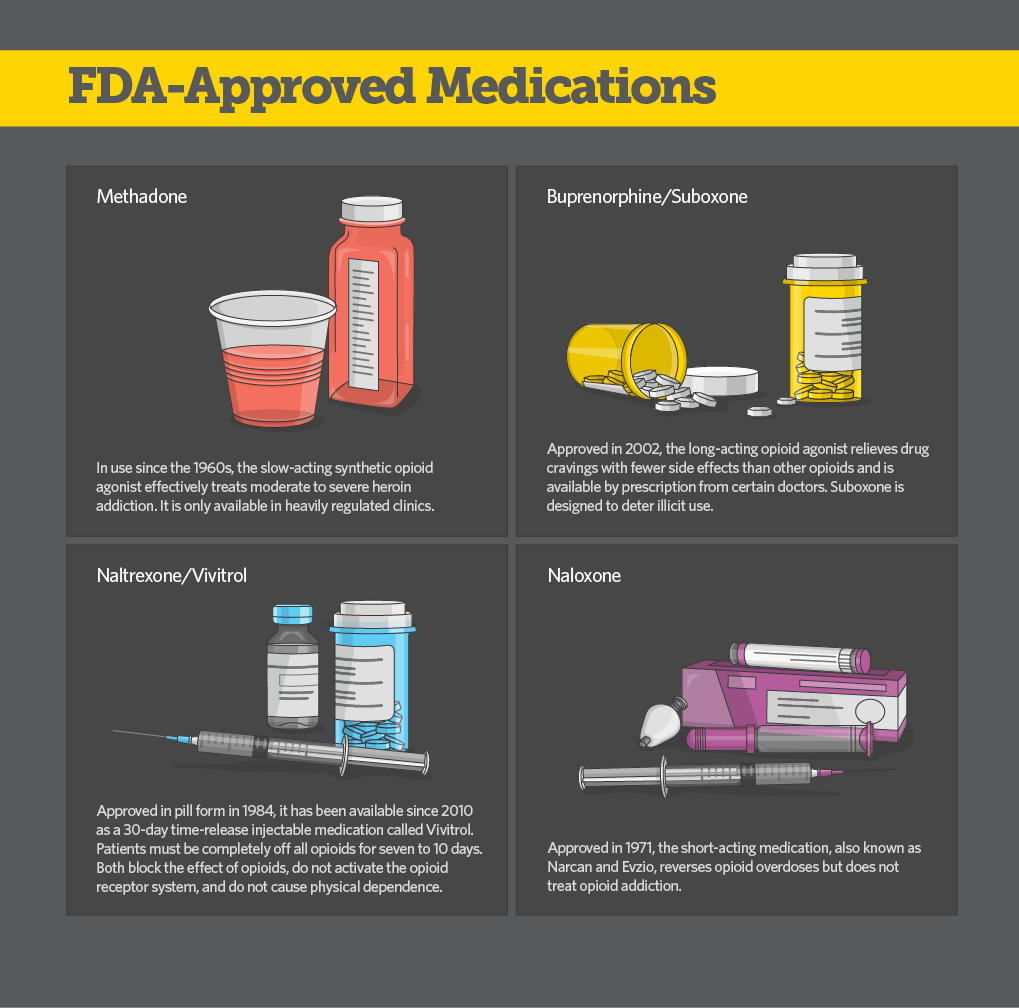 Committee on Medication-Assisted 
Treatment for Opioid Use Disorder
Consensus Study
Released: March 20, 2019
Credit: Stateline, an initiative of The Pew Charitable Trusts
https://www.pewtrusts.org/en/research-and-analysis/blogs/stateline
Physical dependence is treated by slowly tapering off the opioid drug and resolves within days.  Most people treated with opioids for pain have physical dependence but are not addicted.  

Addiction benefits from medications (MOUD or MAT) and requires chronic treatment (months or years). Most individuals with addiction will also have physical dependence.

Clinicians need to be trained to differentiate physical dependence from addiction.
There are millions of patients in the US who rely on opioids for pain management and, over the years, have become dependent on them…
but most are not addicted…








Proper screening, appropriate prescribing and careful monitoring can prevent the escalation 
from dependence to addiction…
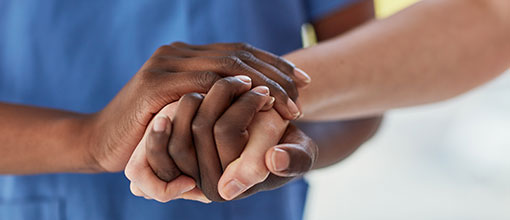 ©iStock/PeopleImages
Chronic Heroin Desensitizes μ Opioid Receptor-Activated G-Proteins in Brainstem Autonomic Nuclei Implicated in Physical Dependence
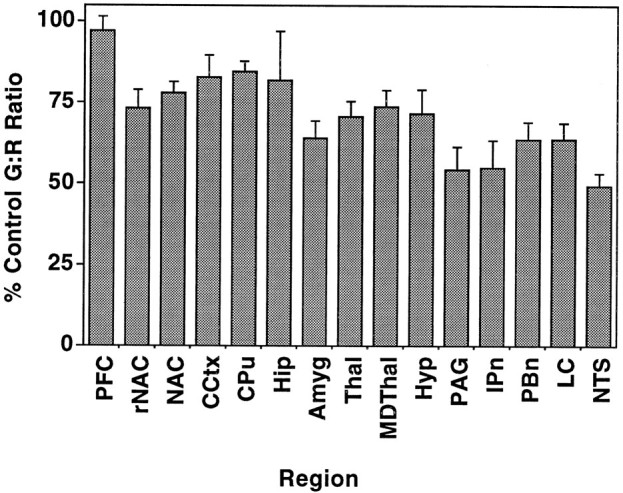 Autonomic Nuclei
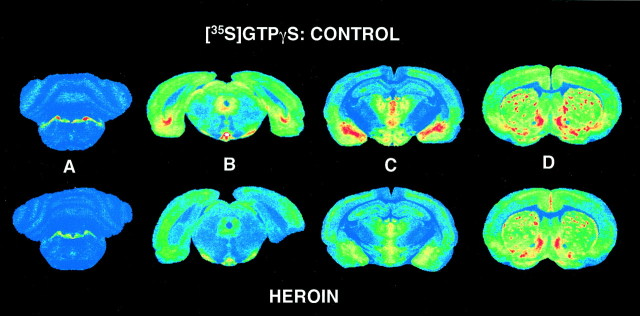 Heroin exposed rats have decreases in μ opioid-stimulated [35S]GTPγS in locus coeruleus (A), periaqueductal gray (B), and thalamus/amygdala (C), but not caudate putamen/nucleus accumbens/cingulate cortex (D).
Ratios of DAMGO-stimulated [35S]GTPγS to mu receptor binding (G/R ratios) in heroin exposed. Greatest reductions: periaqueductal gray; interpeduncular nucleus; lateral parabrachial; locus coeruleus; nucleus tractus solitarius.
Sim-Selley et al., J Neurosci. 2000
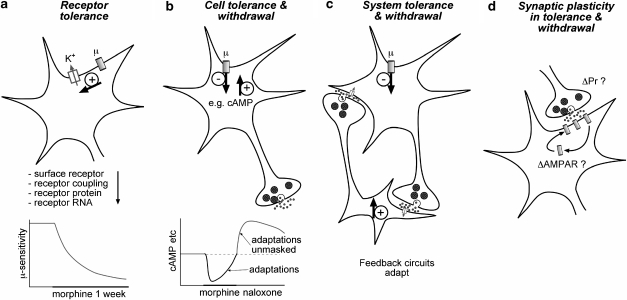 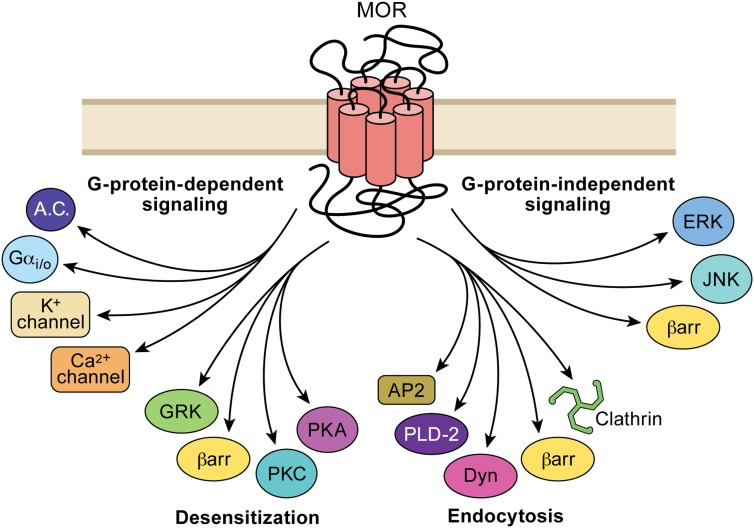 Williams et al., Pharmacol Rev. 2013
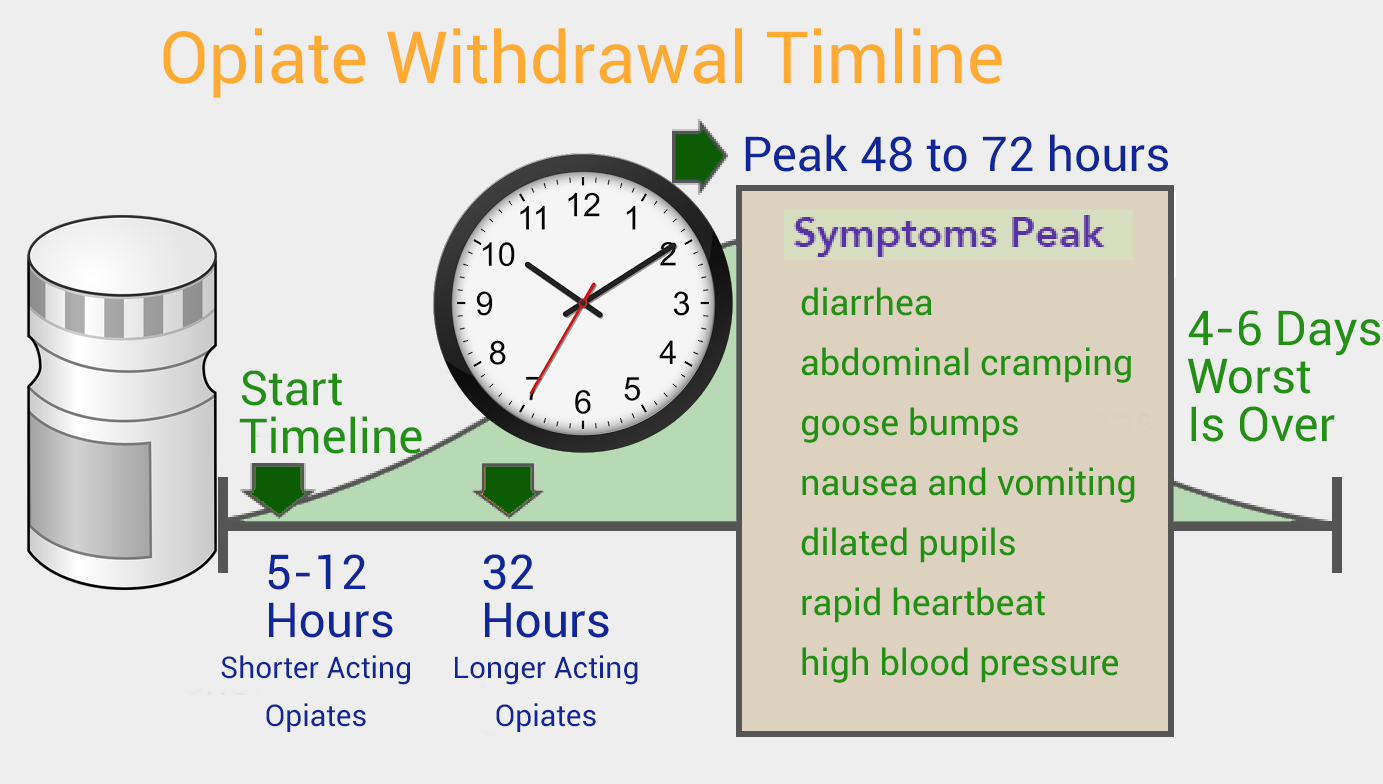 Christie Br J Pharmacol. 2008
Safe Harbor Recovery